ΟΞΕΙΑ ΝΕΦΡΙΚΗ ΑΝΕΠΑΡΚΕΙΑ
ΠΑΠΑΧΡΗΣΤΟΥ ΕΥΑΓΓΕΛΟΣ
ΠΓΝΠ, ΝΕΦΡΟΛΟΓΙΚΟ ΚΕΝΤΡΟ
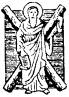 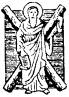 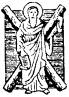 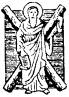 ΟΡΙΣΜΟΣ
Αιφνίδια (ώρες – ημέρες) και παρατεταμένη έκπτωση της νεφρικής λειτουργίας που οδηγεί σε διαταραχή της εσωτερικής ομοιόστασης με επακόλουθο την: :
Αύξηση κρεατινίνης >0.5 mg/dl σε < 72h
«Αζωθαιμία»
Μειωμένη αποβολή ούρων
Ολιγουρία: < 400ml/24h
Ανουρία: < 100ml/24h
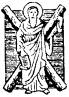 ΣΧΕΣΗ ΜΕΤΑΞΥ GFR ΚΑΙ ΚΡΕΑΤΙΝΙΝΗΣ ΟΡΟΥ ΣΤΗΝ ΟΝΑ
120
80
GFR
(mL/min)
40
0
6
Serum 
Creatinine
(mg/dL)
4
2
0
0
7
14
21
28
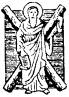 Days
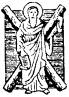 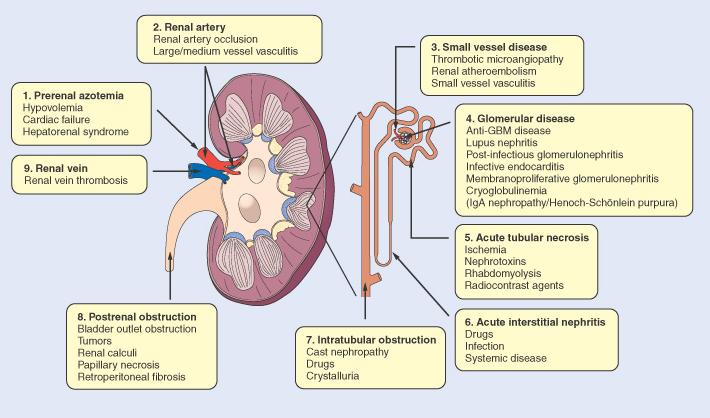 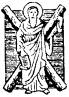 ΠΡΟΝΕΦΡΙΚΗ ΑΖΩΘΑΙΜΙΑ
ΕΛΑΤΤΩΣΗ ΕΝΔΑΓΓΕΙΑΚΟΥ ΟΓΚΟΥ
Αιμορραγία
Νεφρική απώλεια ύδατος
Διουρητικά
Ωσμωτική διούρηση
Νεφροπάθεια με απώλεια άλατος
Άποιος διαβήτης
Απώλειες από το ΓΕΣ
Έμετοι
Διάρροια
Αιμορραγία
Παροχετεύσεις
Απώλειες από το δέρμα (ιδρώτας)
Απώλειες στον ΄΄τρίτο΄΄ χώρο
Έγκαυμα
Τραυματισμός ιστών
Περιτονίτιδα
Παγκρεατίτιδα
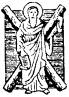 ΠΡΟΝΕΦΡΙΚΗ ΑΖΩΘΑΙΜΙΑ
ΕΛΑΤΤΩΜΕΝΗ ΚΑΡΔΙΑΚΗ ΠΑΡΟΧΗ
Συμφορητική καρδιακή ανεπάρκεια
Καρδιογενές Shock
Περικαρδίτιδα με επιπωματισμό
Μαζική πνευμονική εμβολή
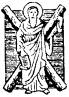 ΠΡΟΝΕΦΡΙΚΗ ΑΖΩΘΑΙΜΙΑ
ΑΥΞΗΣΗ ΝΕΦΡΙΚΩΝ ΑΓΓΕΙΑΚΩΝ ΑΝΤΙΣΤΑΣΕΩΝ
ΑΓΓΕΙΟΔΙΑΣΤΟΛΗ ΤΗΣ ΠΕΡΙΦΕΡΙΚΗΣ ΚΥΚΛΟΦΟΡΙΑΣ
Σήψη από  Gram (-) μικρόβια
Αντιϋπερτασικά φάρμακα
Αναφυλαξία
Χειρουργικές επεμβάσεις
Αναισθησία
Ηπατονεφρικό σύνδρομο
Αναστολείς προσταγλανδινών (ΜΣΑΦ)
Αγγειοσυσπαστικά φάρμακα
Κυκλοσπορίνη
Tacrolimus
Σκιαγραφικά
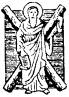 ΠΡΟΝΕΦΡΙΚΗ ΑΖΩΘΑΙΜΙΑ
ΕΛΑΤΤΩΜΕΝΗ ΕΝΔΟΣΠΕΙΡΑΜΑΤΙΚΗ ΠΙΕΣΗ
Αναστολείς Μετατρεπτικού Ενζύμου (α-ΜΕΑ)
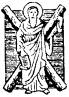 Φυσιολογική πίεση διήθησης
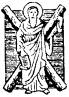 Ελαττωμένη πίεση διήθησης
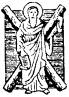 Ελαττωμένη πίεση διήθησης (χορήγηση ΜΣΑΦ)
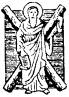 Ελαττωμένη πίεση διήθησης (χορήγηση αΜΕΑ, ARB)
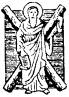 ONA - ΝΕΦΡΙΚΑ ΑΙΤΙΑ
ΑΓΓΕΙΑΚΑ
ΜΕΓΑΛΑ ΑΓΓΕΙΑ
Χειρουργική απολίνωση
Θρόμβωση νεφρικής φλέβας (αμφοτερόπλευρη)
ΜΙΚΡΑ ΑΓΓΕΙΑ
Αγγειίτιδα
Αθηρεμβολική νόσος
Θρομβωτική μικροαγγειοπάθεια
Αιμολυτικό ουραιμικό σύνδρομο
Θρομβωτική θρομβοπενική πορφύρα
Νεφρική κρίση σκληροδέρματος
Κακοήθης υπέρταση
Θρομβωτική μικροαγγειοπάθεια της κύησης
Σ. HELLP
Οξεία νεφρική ανεπάρκεια της λοχείας
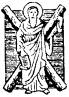 ONA - ΝΕΦΡΙΚΑ ΑΙΤΙΑ
ΣΠΕΙΡΑΜΑΤΙΚΑ
ΝΟΣΗΜΑΤΑ ΜΕ ΓΡΑΜΜΙΚΗ ΕΝΑΠΟΘΕΣΗ ΑΝΟΣΟΣΥΜΠΛΕΓΜΑΤΩΝ
Σ. Goodpasture
ΝΟΣΗΜΑΤΑ ΜΕ ΚΟΚΚΩΔΗ  ΕΝΑΠΟΘΕΣΗ ΑΝΟΣΟΣΥΜΠΛΕΓΜΑΤΩΝ
Οξεία μεταλοιμώδης ΣΝ
Νεφρίτιδα Λύκου
Λοιμώδης ενδοκαρδίτιδα
IgA Νεφροπάθεια
Πορφύρα Henoch- Schönlein
Μεμβρανοϋπερπλαστική ΣΝ
ΑΝΟΣΟΠΕΝΙΚΕΣ
Κοκκιωμάτωση Wegener
Οζώδης πολυαρτηρίτις
Ιδιοπαθής ΣΝ με μηνοειδείς σχηματισμούς
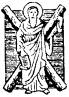 ONA - ΝΕΦΡΙΚΑ ΑΙΤΙΑ
ΟΞΕΙΑ ΔΙΑΜΕΣΗ ΝΕΦΡΙΤΙΔΑ
Αντιβιοτικά
Β-λακτάμες (μεθικιλλίνη)
Ριφαμπικίνη
Σουλφοναμίδες
Ερυθρομυκίνη
Διουρητικά
Μη Στερινοειδή αντιφλεγμονώδη
Αλλοπουρινόλη
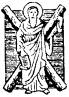 Οξεία Διάμεση Νεφρίτιδα
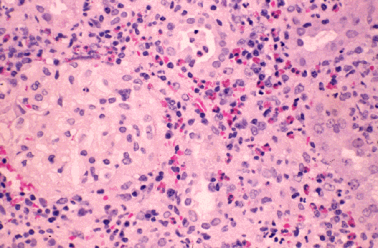 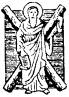 ONA - ΝΕΦΡΙΚΑ ΑΙΤΙΑ
ΣΩΛΗΝΑΡΙΑΚΑ
ΙΣΧΑΙΜΙΑ
Καταπληξία
Χειρουργικές επιπλοκές
Αιμορραγία
Τραύμα
Σήψη από Gram (-) μικρόβια
Παγκρεατίτιδα
ΝΕΦΡΟΤΟΞΙΚΑ ΦΑΡΜΑΚΑ
Αντιβιοτικά
Αντινεοπλασματικά
Ιωδιούχα σκιαγραφικά
Οργανικοί διαλύτες
Αιθυλενική Γλυκόλη
Αναισθητικά

ΕΝΔΟΓΕΝΕΙΣ ΤΟΞΙΝΕΣ
Μυοσφαιρίνη
Αιμοσφαιρίνη
Ουρικό οξύ
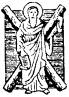 Οξεία Σωληναριακή Νέκρωση
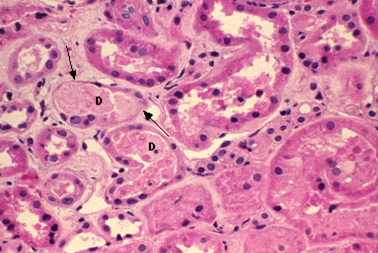 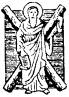 [Speaker Notes: Acute tubular necrosis showing focal loss of tubular epithelial cells (arrows) and partial occlusion of tubular lumens by cellular debris (D) (H&E stain).

The histologic findings in ischemic acute tubular necrosis may be disproportionately small in comparison to the magnitude of renal dysfunction. Focal necrosis of single proximal tubular cells and clusters of cells is seen in the majority of cases of ATN. Portions of tubules not involved by necrosis commonly show effacement of the proximal tubule brush border. Other pathologic findings include flattening of the tubular epithelium and dilatation of the tubular lumina. Many of the flattened tubular cells exhibit signs of regeneration – i.e., mitoses and large hyperchromatic nuclei. Regenerative changes and foci of necrosis are often seen in the same biopsy specimen. Distal nephron segments are characteristically occluded by urinary casts of hyaline, granular, and pigmented varieties.]
Οξεία Σωληναριακή Νέκρωση
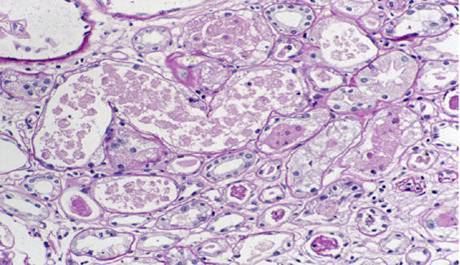 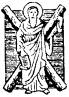 Παθοφυσιολογία ΟΣΝ
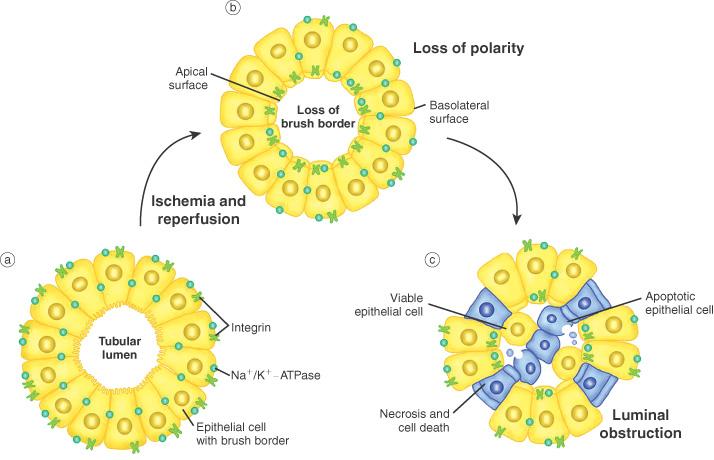 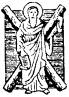 Παθοφυσιολογία ΟΣΝ
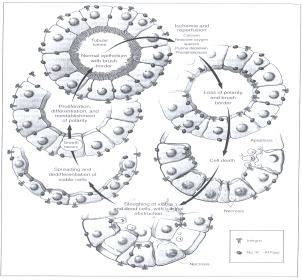 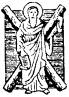 Παθοφυσιολογία ΟΣΝ
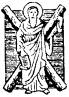 Αυξητικοί παράγοντες που συμμετέχουν στην αναγέννηση του σωληναριακού επιθηλίου
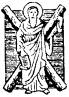 ΟΝΑ- ΜΕΤΑΝΕΦΡΙΚΑ ΑΙΤΙΑ
ΑΠΟΦΡΑΞΗ ΟΥΡΗΤΗΡΩΝ
ΕΝΔΟΟΥΡΗΤΗΡΙΚΑ
Λίθοι
Αιματοπήγματα
Νέκρωση νεφρικών θηλών
Οίδημα μετά από ανιούσα πυελογραφία
ΕΞΩΟΥΡΗΤΗΡΙΚΑ
Κακοήθειες προστάτου, κύστεως ή πυέλου
Οπισθοπεριτοναϊκή ίνωση
Μετά από χειρουργικές επεμβάσεις πυέλου
ΑΠΟΦΡΑΞΗ ΑΥΧΕΝΑ ΟΥΡΟΔΟΧΟΥ ΚΥΣΤΕΩΣ
Υπερτροφία προστάτου
Καρκίνος προστάτου ή κύστεως
Νευροπάθεια αυτόνομου νευρικού συστήματος ή γαγγλιοπληγικοί παράγοντες
ΟΥΡΗΘΡΙΚΗ ΑΠΟΦΡΑΞΗ
Ουρηθρικές βαλβίδες
Ουρηθρικά στενώματα
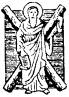 ΚΛΙΝΙΚΗ ΕΙΚΟΝΑ
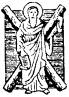 Διάμεσο Οίδημα
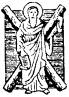 Πνευμονικό Οίδημα
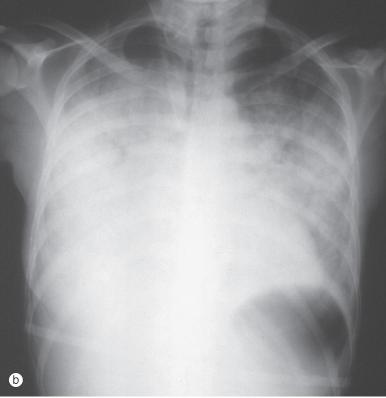 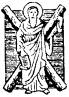 Υπερκαλιαιμία
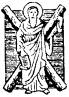 ΔΙΑΓΝΩΣΤΙΚΗ
ΙΣΤΟΡΙΚΟ – ΦΥΣΙΚΗ ΕΞΕΤΑΣΗ:
Ζωτικά σημεία, Σωματικό βάρος, 
	όγκος ούρων
Φαρμακευτική αγωγή
Προηγούμενες εργαστηριακές εξετάσεις 
Ιστορικό σ. διαβήτη, μυελώματος, 
	καρδιακής ανεπάρκειας, κίρρωσης
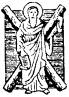 ΟΞΕΙΑ ΝΕΦΡΙΚΗ ΑΝΕΠΑΡΚΕΙΑ: ΔΙΑΓΝΩΣΤΙΚΗ
ΙΖΗΜΑ ΟΥΡΩΝ: 
ΠΡΟΝΕΦΡΙΚΗ ΑΖΩΘΑΙΜΙΑ: ΕΒ >1020, απουσία ενεργού ιζήματος
ΜΕΤΑΝΕΦΡΙΚΑ ΑΙΤΙΑ: ΕΒ 1010, ενίοτε αιματουρία
ΣΠΕΙΡΑΜΑΤΟΝΕΦΡΙΤΙΔΑ – ΑΓΓΕΙΙΤΙΔΑ: ΕΒ κυμαινόμενο, αιματουρία, πρωτείνουρία, κοκκώδεις και ερυθροκυτταρικοί κύλινδροι
ΟΞΕΙΑ ΔΙΑΜΕΣΗ ΝΕΦΡΙΤΙΔΑ: Ισοσθενουρία, λευκοκύτταρα, λευκοκυταρικοί κύλινδροι (άσηπτη πυουρία), ηωσινόφιλα, αιματουρία
ΟΞΕΙΑ ΣΩΛΗΝΑΡΙΑΚΗ ΝΕΚΡΩΣΗ: Χρώμα ούρων σκούρο καφέ (Μuddy brown urine), ισοσθενουρία, αιματουρία, αιμοσφαιρινουρία, σωληναριακά επιθηλιακά κύτταρα, κοκκώδεις κύλινδροι.
ΟΥΡΙΚΗ ΝΕΦΡΟΠΑΘΕΙΑ ΑΠΟ ΚΡΥΣΤΑΛΛΟΥΣ: Όπως σε ΟΣΝ με παρουσία κρυστάλλων ουρικού. 
ΡΑΒΔΟΜΥΟΛΥΣΗ: Αιμοσφαιρίνη στο stick ούρων (αιμοσφαιρίνη – μυοσφαιρίνη), απουσία ερυθρών αιμοσφαιρίων
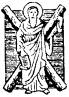 Ερυθροκυτταρικοί Κύλινδροι
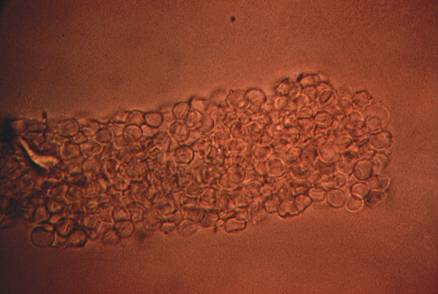 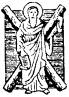 Ερυθρά αιμοσφαίρια
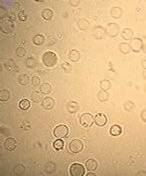 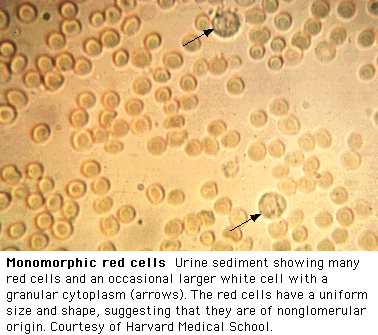 Monomorphic
Dysmorphic
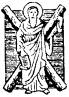 ΟΞΕΙΑ ΝΕΦΡΙΚΗ ΑΝΕΠΑΡΚΕΙΑ: ΔΙΑΓΝΩΣΤΙΚΗ
ΥΠΕΡΗΧΟΓΡΑΦΗΜΑ ΝΕΦΡΩΝ
Σημαντική εξέταση στη διαφορική διαγνωστική
Δίνει πληροφορίες για το μέγεθος και την ηχογένεια
Μικρό μέγεθος/ αυξημένη ηχογένεια: Χρόνια νεφρική ανεπάρκεια
Φυσιολογικό μέγεθος / ηχογένεια: Σ. Διαβήτης ?
Υδρονέφρωση / διάταση ΠΚΣ: αποφρακτική ουροπάθεια
Οίδημα πυραμίδων / αυξημένο μέγεθος νεφρών: ΟΣΝ, Οξεία διάμεση νεφρίτιδα

DOPPLER U/S
Σημαντική εξέταση στην διαγνωστική της αιμάτωσης στη νεφρική αρτηρία, θρόμβωσης νεφρικής φλέβας
Εξαρτάται από την εμπειρία του χειριστή
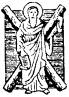 ΟΞΕΙΑ ΝΕΦΡΙΚΗ ΑΝΕΠΑΡΚΕΙΑ: ΔΙΑΓΝΩΣΤΙΚΗ
ΑΠΕΚΚΡΙΤΙΚΗ ΟΥΡΟΓΡΑΦΙΑ
Δίνει επιπρόσθετες πληροφορίες σχετικά με την ανατομική και την θέση της απόφραξης σε μετανεφρικά αίτια ΟΝΑ
Ανάγκη χορήγησης ενδοφλέβιας σκιαγραφικής ουσίας
Το υπερηχογράφημα συνήθως παρέχει επαρκείς πληροφορίες

ΡΑΔΙΟΪΣΟΤΟΠΙΚΟ ΝΕΦΡΟΓΡΑΜΜΑ
Παρέχει πληροφορίες τόσο για την αιμάτωση όσο και για την απεκκριτική λειτουργία
Μπορεί να χρησιμοποιηθεί στη διαφορική διαγνωστική απόφραξης της ανώτερης αποχετευτικής μοίρας (χρήση φουροσεμίδης)
Η παρουσία νεφρικής ανεπάρκειας μειώνει τη διαγνωστική ακρίβεια της μεθόδου
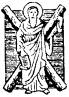 ΟΞΕΙΑ ΝΕΦΡΙΚΗ ΑΝΕΠΑΡΚΕΙΑ: ΔΙΑΓΝΩΣΤΙΚΗ
ΑΞΟΝΙΚΗ ΤΟΜΟΓΡΑΦΙΑ
Μη επεμβατική εξέταση που παρέχει χρήσιμες πληροφορίες σε περιπτώσεις απόφραξης της αποχετευτικής μοίρας
Με τη χρήση σκιαγραφικού μπορεί να διαγνώσει θρόμβωση της νεφρικής φλέβας ή κάτω κοίλης φλέβας

ΚΥΣΤΕΟΣΚΟΠΗΣΗ & ΑΝΙΟΥΣΑ ΠΥΕΛΟΓΡΑΦΙΑ
Σημαντική εξέταση σε περιπτώσεις απόφραξης της αποχετευτικής μοίρας
Παρέχει τη δυνατότητα θεραπευτικής παρέμβασης
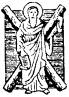 Φυσιολογικό U/S Νεφρού
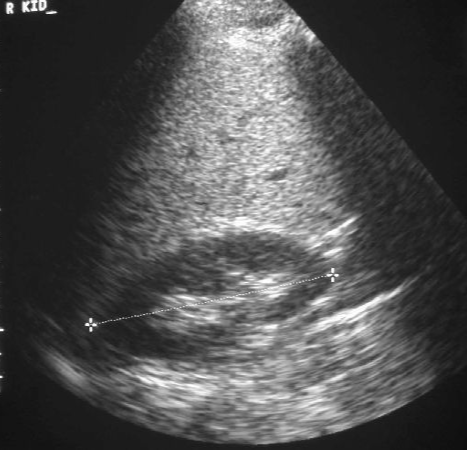 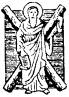 Υδρονέφρωση
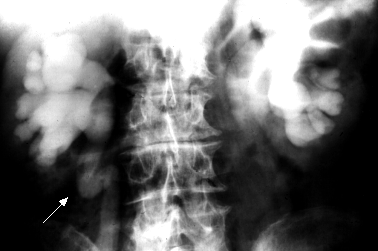 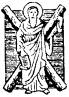 Υδρονέφρωση
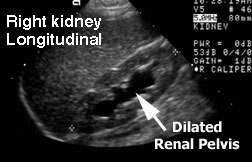 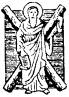 [Speaker Notes: This longitudinal ultrasound shows a kidney with moderate hydronephrosis. The dilation of the collecting system extends from the renal pelvis to the calyces. The parenchyma is relatively normal in thickness. Dilatation of the collecting system is detectable by ultrasonography within 24 hrs of urinary outflow obstruction. Thus, it is possible (but very unusual) that patients evaluated within only a couple hours of the onset of obstruction may still have normal renal ultrasounds.]
Υδρονέφρωση
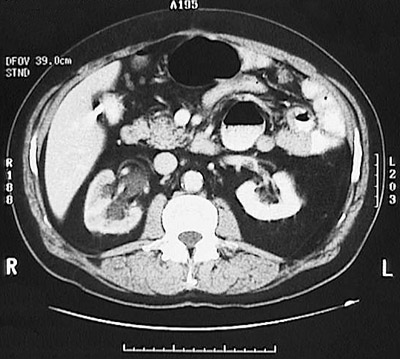 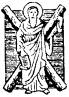 [Speaker Notes: Abdominal CAT scan with contrast demonstrates right hydronephrosis and hydroureter as a consequence of ureteral obstruction. CAT scans can often demonstrate hyodronephrosis even without intravenous contrast. However, CAT scans are much more expensive than renal ultrasounds and should be used for screening purposes only if the renal ultrasound cannot be performed for technical reasons (e.g., extreme obesity).]
ΒΙΟΨΙΑ ΝΕΦΡΟΥ
Ενδείξεις
Μικροσκοπική αιματουρία και λευκωματουρία 
Νεφρωσικό σύνδρομο
Λευκωματουρία
Μικροσκοπική αιματουρία 
Αντενδείξεις 
Μονήρης νεφρός
Μικροί ρικνοί νεφροί
Μη ελεγχόμενη αρτηριακή υπέρταση
Μη συνεργάσιμος ασθενής
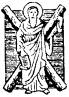 ΘΕΡΑΠΕΙΑ
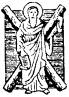 ΠΡΟΛΗΨΗ
Η νεφρική υποαιμάτωση αποτελεί προδιαθεσικό παράγοντα ανάπτυξης Οξείας Νεφρικής Ανεπάρκειας
Η βελτιστοποίηση της νεφρικής αιμοδυναμικής αποτελεί τον ακρογωνιαίο λίθο στην πρόληψη της ΟΝΑ
Αποφυγή ή διακοπή φαρμάκων που αυξάνουν την νεφρική αγγειοσύσπαση (ΜΣΑΦ)
Αποφυγή άλλων νεφροτοξικών φαρμάκων
Αποφυγή σκιαγραφικών ουσιών
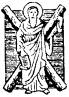 ΑΜΕΣΕΣ ΕΝΕΡΓΕΙΕΣ
Διακοπή νεφροτοξικών φαρμάκων
Βελτίωση νεφρικής αιμάτωσης
Ενίσχυση καρδιακής λειτουργίας
Αποκατάσταση όγκου αίματος
Έλεγχος αιμορραγίας – Μετάγγιση
Ενυδάτωση αφυδατωμένου ασθενούς 
Άρση κωλύματος επί αποφρακτικής ουροπάθειας
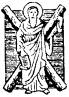 ΘΕΡΑΠΕΙΑ
ΜΕΤΑΒΟΛΙΚΗ ΟΞΕΩΣΗ
Χορήγηση διττανθρακικών
Υπολογισμός ελλείμματος: ΣΒ x 0.6 x (25-HCO3-)
ΥΠΕΡΚΑΛΙΑΙΜΙΑ
Γλυκονικό ασβέστιο IV
Διττανθρακικό νάτριο
Διάλυμα γλυκόζης και ινσουλίνης
Ιοντοανταλλακτικές ρητίνες (Kayexalate)
ΥΠΕΡΥΔΑΤΩΣΗ
Φουροσεμίδη IV (σε ώσεις ή συνεχής στάγδην έγχυση)
Ντοπαμίνη σε δόση 2-3 μg/kg BW/min			
Χορήγηση Ο2
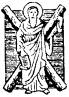 ΘΕΡΑΠΕΙΑ
ΑΦΥΔΑΤΩΣΗ
Χορήγηση NaCl 0.9%
ΑΓΓΕΙΙΤΙΔΑ
Κορτικοειδή 
Κυκλοφωσφαμίδη
ΠΝΕΥΜΟΝΟΝΕΦΡΙΚΟ ΣΥΝΔΡΟΜΟ
Πλασμαφαίρεση
Κορτικοειδή
Κυκλοφωσφαμίδη
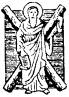 ΘΕΡΑΠΕΙΑ
Τοποθέτηση καθετήρα κύστης (folley) ή υπερηβικού καθετήρα σε αποφρακτική ουροπάθεια

Επείγουσα νεφροστομία αν η απόφραξη είναι στο ύψος των ουρητήρων
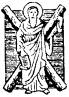 Ενδείξεις εφαρμογής εξωνεφρικής κάθαρσης
Ουραιμία 
(ουρία > 200 mg/dl, εμετοί, ναυτία, αιμορραγική διάθεση, νευρομυϊκή ευερεθιστότητα, σπασμοί, κώμα)
Υπερκαλιαιμία (κάλιο > 7 mEq/L)
Μεταβολική οξέωση
Πνευμονικό οίδημα
Υπονατριαιμία και ολιγουρία
Υπερκαταβολικές καταστάσεις
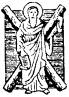 ΚΛΙΝΙΚΕΣ ΠΕΡΙΠΤΩΣΕΙΣΟΞΕΙΑΣ ΝΕΦΡΙΚΗΣ ΑΝΕΠΑΡΚΕΙΑΣ
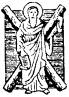 ΠΕΡΙΣΤΑΤΙΚΟ 1
Ασθενής Τ.Ζ., γυναίκα, 70 ετών
ΑΙΤΙΑ ΕΙΣΑΓΩΓΗΣ: Υπερυδάτωση, ολιγουρία, έκπτωση νεφρικής λειτουργίας 	
ΠΑΡΟΥΣΑ ΝΟΣΟΣ: Η ασθενής διεκομίσθη από το Νοσοκομείο Καλαβρύτων όπου νοσηλεύθηκε για 25 ημέρες προ της εισαγωγής λόγω υπερυδάτωσης και ολιγουρίας.
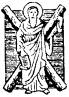 ΑΤΟΜΙΚΟ ΑΝΑΜΝΗΣΤΙΚΟ
Σακχαρώδης Διαβήτης τύπου ΙΙ από 25ετίας
Αρτηριακή Υπέρταση 
Δεξιά Καρδιακή Ανεπάρκεια 
Χρόνια Κολπική Μαρμαρυγή 
Νοσογόνος Παχυσαρκία 
Κολπική Μαρμαρυγή
Υπερλιπιδαιμία
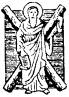 ΚΛΙΝΙΚΗ ΕΞΕΤΑΣΗ
ΣΒ: 126kg 
ΑΠ=175/90 mmHg, άρρυθμος σφυγμός 65/min, 
Οίδημα ανά σάρκα, διόγκωση κοιλιακής χώρας (ασκίτης), ευαισθησία δεξιού υποχονδρίου
Διόγκωση σφαγίτιδων
Συστολικό φύσημα 4/6 κορυφής με αντανάκλαση στη μασχάλη, 2/6 βάσεως με αντανάκλαση στον τράχηλο
Συμμετρικό αναπνευστικό ψιθύρισμα με τρίζοντες ήχους  στη (ΔΕ) βάση
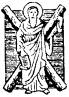 ΕΡΓΑΣΤΗΡΙΑΚΟΣ ΕΛΕΓΧΟΣ ΕΙΣΑΓΩΓΗΣ
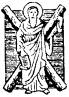 ΓΕΝΙΚΗ ΕΞΕΤΑΣΗ ΚΑΙ ΙΖΗΜΑ ΟΥΡΩΝ
ΕΒ: 1007, pH: 5.0
Πυοσφαίρια: 4-5/ΟΠ
Ερυθρά: 3-4/ΟΠ
Κύλινδροι υαλώδεις, κοκκώδεις
Κύτταρα εκ πλακώδους επιθηλίου
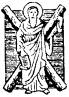 ΗΚΓ ΕΙΣΑΓΩΓΗΣ
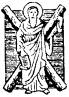 Ro ΘΩΡΑΚΟΣ ΕΙΣΑΓΩΓΗΣ
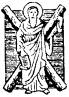 U/S ΝΕΦΡΩΝ
ΔΕ ΝΕΦΡΟΣ
ΑΡ ΝΕΦΡΟΣ
U/S νεφρών: Επιμήκης διάμετρος ΔΕ νεφρού 11.8 cm, ΑΡ νεφρού 11.2 cm. Ηχογένεια παρεγχύματος κατά φύση. Απουσία διάτασης πυελοκαλυκικών συστημάτων.
ΑΠΕΙΚΟΝΙΣΤΙΚΟΣ ΕΛΕΓΧΟΣ
U/S Καρδίας: 
Μεγάλες δεξιές κοιλότητες και ελάττωση της συσταλτικότητας της δεξιάς κοιλίας στα πλαίσια σοβαρής πνευμονικής υπερτάσεως. ΚΕ=60%. Ήπια στένωση αορτικής βαλβίδας.

Triplex κάτω κοίλης φλέβας
Αύξηση του εύρους του αγγείου

Σπιρομέτρηση
Μικτού τύπου διαταραχή αερισμού.

Triplex φλεβών κάτω άκρων
Κατά φύση
ΣΥΝΟΨΗ ΠΕΡΙΣΤΑΤΙΚΟΥ
Από μηνός κλινική εικόνα υπερυδάτωσης προοδευτικά επιδεινούμενης
Αύξηση του σωματικού βάρους + 12 Kg 
Οιδήματα ανά σάρκα 
Ασκιτική συλλογή
Δύσπνοια
Σταδιακή επιδείνωση νεφρικής λειτουργίας 
Κρεατινίνη 1.2 mg/dl→ 3.6 mg/dl 
Ολιγοανουρία:
Από την 3η ημέρα νοσηλείας η ασθενής καθίσταται άνουρη.
ΔΙΑΦΟΡΙΚΗ ΔΙΑΓΝΩΣΤΙΚΗ
ΑΠΟΚΛΕΙΣΜΟΣ ΜΕΤΑΝΕΦΡΙΚΩΝ ΑΙΤΙΩΝ
ΑΠΟΚΛΕΙΣΜΟΣ ΑΠΟΦΡΑΞΗΣ ΑΠΟΧΕΤΕΥΤΙΚΗΣ ΜΟΙΡΑΣ ΟΥΡΟΠΟΙΗΤΙΚΟΥ (Μετανεφρικά αίτια)
ΔΕ ΝΕΦΡΟΣ
ΑΡ ΝΕΦΡΟΣ
U/S νεφρών: Επιμήκης διάμετρος ΔΕ νεφρού 11.8 cm, ΑΡ νεφρού 11.2 cm. Ηχογένεια παρεγχύματος κατά φύση. Απουσία διάτασης πυελοκαλυκικών συστημάτων.
ΑΠΟΚΛΕΙΣΜΟΣ ΠΡΟΝΕΦΡΙΚΩΝ ΑΙΤΙΩΝ
ΕΛΑΤΤΩΜΕΝΟΣ ΕΝΔΑΓΓΕΙΑΚΟΣ ΟΓΚΟΣ ?
Απουσία ορθοστατικής υπότασης, ελάττωσης σωματικού βάρους
Αιμορραγία: 
Ht = 34,5% σταθερός σε σχέση με προηγούμενες τιμές
Διουρητικά: 
Χρήση φουροσεμίδης ενδοφλεβίως σε μεγάλες δόσεις τις προηγούμενες ημέρες (320 – 640 mg/ημέρα)
ΕΛΑΤΤΩΜΕΝΗ ΚΑΡΔΙΑΚΗ ΠΑΡΟΧΗ?
Συμφορητική καρδιακή ανεπάρκεια: 
Απουσία συμπτωμάτων σοβαρής καρδιακής ανεπάρκειας από το ιστορικό
Αρτηριακή πίεση κατά τη νοσηλεία της 100/60 mmHg έως 135/80 mmHg
U/S καρδιάς: κλάσμα εξώθησης ΑΡ κοιλίας 60%
Περικαρδίτιδα με επιπωματισμό:
Αποκλεισμός με U/S καρδιάς
ΜΑΖΙΚΗ ΠΝΕΥΜΟΝΙΚΗ ΕΜΒΟΛΗ?
Παράγοντες κινδύνου
Προηγούμενη νοσηλεία σε νοσοκομείο για 14 ημέρες 
Παχυσαρκία
Χρόνια κολπική μαρμαρυγή
U/S καρδιάς
Μεγάλες δεξιές κοιλότητες και ελάττωση της συσταλτικότητας της δεξιάς κοιλίας στα πλαίσια σοβαρής πνευμονικής υπερτάσεως.
Triplex φλεβών κάτω άκρων 
Βατό εν τω βάθει φλεβικό δίκτυο κ. άκρων
Απουσία συμβατής κλινικής εικόνας: η ασθενής δεν παρουσίασε    ραγδαία επιδείνωση της αναπνευστικής της λειτουργίας, ενώ υπήρχε βελτίωσή της με τις συνεδρίες αιμοδιήθησης.
ΑΠΟΚΛΕΙΣΜΟΣ ΝΕΦΡΙΚΩΝ ΑΙΤΙΩΝ
ΑΓΓΕΙΑΚΑ ΑΙΤΙΑ: ΑΘΗΡΕΜΒΟΛΙΚΗ ΝΟΣΟΣ ΝΕΦΡΩΝ?
ΠΑΡΑΓΟΝΤΕΣ ΚΙΝΔΥΝΟΥ:
Σ. διαβήτης 
Κολπική μαρμαρυγή
Παχυσαρκία
Συνήθως είναι ετερόπλευρη προσβολή, κατά συνέπεια προκαλεί ανουρία μόνο σε περιπτώσεις λειτουργικού ή ανατομικού μονόνεφρου
Η οξεία εμβολή της νεφρικής αρτηρίας συνήθως συνοδεύεται από ισχυρό άλγος του προσβεβλημένου νεφρού
Οξεία θρόμβωση της νεφρικής αρτηρίας επισυμβαίνει συνήθως μετά από χειρουργικούς (καρδιοχειρουργικές επεμβάσεις) ή επεμβατικούς χειρισμούς (αγγειοπλαστική)
70% των περιπτώσεων αθηρεμβολικής νόσου νεφρών αφορούν καπνιστές
ΡΑΔΙΕΝΕΡΓΟ ΝΕΦΡΟΓΡΑΜΜΑ DTPA: 
Αμφοτερόπλευρη έκπτωση της νεφρικής λειτουργίας.
ΣΠΕΙΡΑΜΑΤΙΚΑ ΝΟΣΗΜΑΤΑ
Ίζημα ούρων: Ερυθρά 4-5/Ο.Π. ομαλής μορφολογίας, 		πυοσφαίρια:0-1, απουσία κυλίνδρων
Λεύκωμα ούρων: 1+/4+ (Stick ούρων)
Ολικά λευκώματα πλάσματος: 8,2 g/dl, αλβουμίνη: 3,8 g/dl
Η/Λ λευκωμάτων ορού: ↑α2 σφαιρίνες, (-) μονοκλωνικού κλάσματος στις γ-σφαιρίνες
Κολλαγονικός και ανοσολογικός έλεγχος: (-)
Εξάνθημα (πορφυρικό, αγγειίτιδας): (-)
ΠΟΡΕΙΑ
ΝΕΦΡΙΚΗ ΛΕΙΤΟΥΡΓΙΑ (ΔΙΟΥΡΗΣΗ / ΚΡΕΑΤΙΝΙΝΗ ΟΡΟΥ)
Αιμοκάθαρση
ΣΤΟΙΧΕΙΑ ΕΞΟΔΟΥ
Έξοδος από τη Νεφρολογική κλινική
   (μετά από 31 ημέρες συνολικής νοσηλείας) με:
  Απώλεια 20kg ΣΒ
  Αποκατάσταση της διούρησης 
  Υποχώρηση οιδήματος και ασκίτη
  Κρεατινίνη = 2.1mg/dl, Ουρία = 107mg/dl,
  Κάθαρση κρεατινίνης = 25ml/min
ΠΕΡΙΣΤΑΤΙΚΟ 2
Ασθενής Κ.Κ., 38 ετών, άνδρας 
ΑΙΤΙΑ ΕΙΣΑΓΩΓΗΣ
Σύγχυση - διέγερση
ΠΑΡΟΥΣΑ ΝΟΣΟΣ
Προσκομίσθηκε από τους οικείους του στο ΤΕΠ σε συγχυτικοδιεγερτική κατάσταση. 
Προ ολίγων ωρών αναφέρεται επεισόδιο πτώσης από ύψος (1.5 m), απώλεια συνείδησης αδιευκρίνιστης διάρκειας.
Αναφέρεται λήψη αλκοόλ, υπνωτικών δισκίων και ηρωίνης ενδοφλεβίως.
ΑΤΟΜΙΚΟ ΑΝΑΜΝΗΣΤΙΚΟ
Χρήστης ενδοφλέβιας ηρωίνης από 20ετίας.
ΚΛΙΝΙΚΗ ΕΞΕΤΑΣΗ
Γενική εικόνα: Μέτρια γενική κατάσταση
Α.Π. 105/60 mmHg, σφύξεις: 40 /min, θ: 36.7 oC
Δέρμα: Ελαττωμένη σπαργή, ξηρότητα βλεννογόνων, γλώσσας  απουσία εκχυμώσεων, εξανθήματος
Πνεύμονες: Τραχύτητα αναπνευστικού ψιθυρίσματος, διάσπαρτοι τελοεκπνευστικοί συρρίτοντες ήχοι
Καρδιά: Κατά φύση
Κοιλιά: φυσιολογικοί εντερικοί ήχοι, απουσία ευαισθησίας κατά την επιπολής και εν τω βάθη ψηλάφηση του κοιλιακού τοιχώματος. Ήπαρ + 4εκ κατά την βαθειά εισπνοή ανώδυνο, Σπλην: +2 εκ κατά τη βαθειά εισπνοή ανώδυνος. 
Νευρολογικό: Επίπεδο συνείδησης: Σύγχυση, απαντά στα ερωτήματα, προσανατολισμένος στο περιβάλλον, τενόντια αντανακλαστικά εκλύονται συμμετρικά.
ΕΡΓΑΣΤΗΡΙΑΚΟΣ ΕΛΕΓΧΟΣ
ΑΚΤΙΝΟΓΡΑΦΙΑ ΘΩΡΑΚΟΣ
ΦΥΣΙΟΛΟΓΙΚΟ ΗΚΓ
ΗΚΓ ΑΣΘΕΝΟΥΣ
U/S ΝΕΦΡΩΝ
ΣΥΝΟΨΗ ΠΕΡΙΣΤΑΤΙΚΟΥ:
Κατάχρηση ψυχοτρόπων ουσιών 
Διαταραχή νεφρικής λειτουργίας
Οξεία νεφρική ανεπάρκεια
Αφυδάτωση
Ηλεκτρολυτικές διαταραχές:
Υπερκαλιαιμία
Υπασβεστιαιμία
Διαταραχές οξεοβασικής ισορροπίας:
Μεταβολική οξέωση
Εργαστηριακές παράμετροι ιστικής βλάβης: 
Αύξηση:
Κρεατινικής φωσφοκινάσης (CPK) (μυϊκό κλάσμα ΜΜ)
Τρανσαμινασών (SGOT, SGPT)
Γαλακτικής αφυδρογονάσης (LDH)
Διαταραχές καρδιακού ρυθμού
Νευρολογικές διαταραχές
ΑΠΟΚΛΕΙΣΜΟΣ ΜΕΤΑΝΕΦΡΙΚΩΝ ΑΙΤΙΩΝ
ΑΠΟΚΛΕΙΣΜΟΣ ΑΠΟΦΡΑΞΗΣ ΑΠΟΧΕΤΕΥΤΙΚΗΣ ΜΟΙΡΑΣ ΟΥΡΟΠΟΙΗΤΙΚΟΥ (Μετανεφρικά αίτια)
ΑΠΟΚΛΕΙΣΜΟΣ ΠΡΟΝΕΦΡΙΚΩΝ ΑΙΤΙΩΝ
ΑΠΟΥΣΙΑ ΣΤΟΙΧΕΙΩΝ ΑΠΟ ΤΟ ΙΣΤΟΡΙΚΟ
ΑΠΩΛΕΙΑ ΑΙΜΑΤΟΣ
ΕΛΑΤΤΩΜΕΝΟΣ ΕΝΔΑΓΕΙΑΚΟΣ ΟΓΚΟΣ 
ΚΑΡΔΙΑΚΗ ΑΝΕΠΑΡΚΕΙΑ
ΑΓΓΕΙΟΔΙΑΣΤΟΛΗ ΑΡΤΗΡΙΑΚΗΣ ΚΥΚΛΟΦΟΡΙΑΣ
ΑΥΞΗΜΕΝΕΣ ΝΕΦΡΙΚΕΣ ΑΓΓΕΙΑΚΕΣ ΑΝΤΙΣΤΑΣΕΙΣ
ΙΣΤΟΡΙΚΟ:
Κατάχρηση ψυχοτρόπων ουσιών
Απώλεια συνείδησης
Πτώση από ύψος 

ΟΞΕΙΑ ΝΕΦΡΙΚΗ ΑΝΕΠΑΡΚΕΙΑ

ΑΥΞΗΣΗ ΒΙΟΧΗΜΙΚΩΝ ΠΑΡΑΜΕΤΡΩΝ ΙΣΤΙΚΗΣ ΒΛΑΒΗΣ:
CPK
SGOT, SGPT
LDH
ΔΙΑΓΝΩΣΗ
ΟΞΕΙΑ ΝΕΦΡΙΚΗ ΑΝΕΠΑΡΚΕΙΑ ΑΠΟ ΡΑΒΔΟΜΥΟΛΥΣΗ
ΡΑΒΔΟΜΥΟΛΥΣΗ
ΟΡΙΣΜΟΣ: Σύνδρομο που χαρακτηρίζεται από νέκρωση μυϊκού ιστού και απελευθέρωση ενδοκυττάριων συστατικών στην κυκλοφορία.
ΡΑΒΔΟΜΥΟΛΥΣΗ
Ιστικός τραυματισμός
Σύνδρομο σύνθλιψης (crash syndrome) 
Παρατεταμένη κατάκλιση (κωματώδεις ασθενείς)
Χειρουργικές επεμβάσεις
Έντονη μυϊκή άσκηση
Κακοήθης υπερθερμία
Υποθερμία, πνιγμός
Φάρμακα
Αλκοόλ
Ναρκωτικά (κοκαΐνη, ηρωίνη)
Στατίνες
Λοιμώξεις
Ηλεκτρολυτικές διαταραχές
Ενδοκρινικά νοσήματα
Υποθυρεοειδισμός
ΔΙΑΦΟΡΙΚΗ ΔΙΑΓΝΩΣΗ
ΚΡΕΑΤΙΝΙΚΗ ΦΩΣΦΟΚΙΝΑΣΗ (CPK):
Ένζυμο που μετέχει στον ενεργειακό κύκλο των κυττάρων
Διμερές μόριο:
CK-MM: Σκελετικοί μύες
CK-MB: Μυοκάρδιο
CK-BB: Εγκέφαλος
Αυξημένη συγκέντρωση του ενζύμου (CK-ΜΜ) στο πλάσμα παρατηρείται σε καταστροφή μυϊκού ιστού οιασδήποτε αιτιολογίας
ΔΙΑΦΟΡΙΚΗ ΔΙΑΓΝΩΣΗ
ΓΑΛΑΚΤΙΚΗ ΔΕΫΔΡΟΓΕΝΑΣΗ (LDH):
Καταλύει την αντίδραση μετατροπής του πυρουβικού σε γαλακτικό (γλυκόλυση)
Ανευρίσκεται σχεδόν σε όλα τα κύτταρα του οργανισμού
Μη ειδικός δείκτης
Αυξημένα επίπεδα LDH συνοδεύουν πολλές παθολογικές καταστάσεις: 
Αιμόλυση
Έμφραγμα μυοκαρδίου
Κακοήθειες
Ηπατικά νοσήματα
Αγγειακό έμφρακτο
Ιστική καταστροφή
ΔΙΑΦΟΡΙΚΗ ΔΙΑΓΝΩΣΗ
ΤΡΑΝΣΑΜΙΝΑΣΕΣ (SGOT, SGPT):
Καταλύουν την μετατροπή των αμινοξέων αλανίνης και ασπαρτικού σε α-κετογλουταρικό παρέχοντας έτσι πηγή αζώτου για τον κύκλο ουρίας
Ανευρίσκονται σε μία πλειάδα ιστών
Δεν αποτελούν ειδικό δείκτη νοσήματος
Πολύ υψηλές συγκεντρώσεις:
Ηπατικά νοσήματα
‘Εμφραγμα μυοκαρδίου
Αιμόλυση
Καταστροφή μυϊκού ιστού
ΠΟΡΕΙΑ
ΘΕΡΑΠΕΥΤΙΚΗ ΑΝΤΙΜΕΤΩΠΙΣΗ
ΑΜΕΣΑ:
Ενυδάτωση με NaCl 0.9%
Διόρθωση οξέωσης – υπερκαλιαιμίας:
Διττανθρακικό νάτριο
Γλυκόζη 35% - Ινσουλίνη
Γλυκονικό ασβέστιο
Αιμοδυναμική σταθεροποίηση
ΘΕΡΑΠΕΥΤΙΚΗ ΑΝΤΙΜΕΤΩΠΙΣΗ
Διατήρηση επαρκούς διούρησης 
Υποβοήθηση διούρησης:
Ντοπαμίνη σε διουρητική δόση
Φουροσεμίδη
Διόρθωση ηλεκτρολυτικών διαταραχών
Υπερκαλιαιμία
Υπασβεστιαιμία
ΠΟΡΕΙΑ ΝΕΦΡΙΚΗΣ ΛΕΙΤΟΥΡΓΙΑΣ – ΔΙΟΥΡΗΣΗΣ – CPK
ΠΕΡΙΣΤΑΤΙΚΟ 3
Ασθενής Κ.Γ., άνδρας, 55 ετών
ΑΙΤΙΑ ΕΙΣΑΓΩΓΗΣ
Ανουρία
ΠΑΡΟΥΣΑ ΝΟΣΟΣ
Ο ασθενής προσέρχεται στο ΤΕΠ αναφέροντας  ελάττωση της ποσότητας των ούρων από 48ώρου (ανουρία το τελευταίο 24ωρο). 
Σε πρόσφατο εργαστηριακό έλεγχο που προσκόμισε (15 ημέρες πριν) έχει φυσιολογικές τιμές ουρίας και κρεατινίνης (ουρία 38 mg/dl, κρεατινίνη 1.0 mg/dl).
ΑΤΟΜΙΚΟ ΑΝΑΜΝΗΣΤΙΚΟ
Πολυποδίαση παχέως εντέρου
Σιδηροπενική αναιμία
ΚΛΙΝΙΚΗ ΕΞΕΤΑΣΗ
Γενική κατάσταση: Καλή
Ουραιμική απόπνοια
Α.Π. 165/90 mmHg, σφύξεις 80/min, Θ: 36.9 0C. 
Αναπνευστικό: Κατά φύση
Καρδιά: Ευκρινείς καρδιακοί τόνοι, απουσία φυσήματος
Κοιλιά: Εντερικοί ήχοι φυσιολογικοί. Ήπαρ: Αψηλάφητο, σπλην αψηλάφητος. Απουσία φυσημάτων. Απουσία  ευαισθησίας κατά την πλήξη των οσφυϊκών χωρών άμφω.
Οίδημα κάτω άκρων (++/+++)
ΕΡΓΑΣΤΗΡΙΑΚΟΣ ΕΛΕΓΧΟΣ ΕΙΣΑΓΩΓΗΣ
ΑΚΤΙΝΟΓΡΑΦΙΑ ΘΩΡΑΚΟΣ ΕΙΣΑΓΩΓΗΣ
ΥΠΕΡΗΧΟΓΡΑΦΗΜΑ ΝΕΦΡΩΝ
ΣΥΝΟΨΗ ΠΕΡΙΣΤΑΤΙΚΟΥ
ΑΝΟΥΡΙΑ ΑΠΟ 48ώρου
ΟΞΕΙΑ ΝΕΦΡΙΚΗ ΑΝΕΠΑΡΚΕΙΑ
Υπερυδάτωση 
Μεταβολική οξέωση
Υπερκαλιαιμία
ΑΠΟΦΡΑΞΗ ΑΠΟΧΕΤΕΥΤΙΚΗΣ ΜΟΙΡΑΣ ΟΥΡΟΠΟΙΗΤΙΚΟΥ
U/S ΝΕΦΡΩΝ: Διάταση πυελοκαλυκικών συστημάτων
ΔΙΑΓΝΩΣΗ
 ΟΞΕΙΑ ΝΕΦΡΙΚΗ ΑΝΕΠΑΡΚΕΙΑ ΜΕΤΑΝΕΦΡΙΚΗΣ ΑΙΤΙΟΛΟΓΙΑΣ

ΟΡΙΣΜΟΣ 
Οξεία νεφρική ανεπάρκεια που προκαλείται από οποιοδήποτε αίτιο προκαλεί απόφραξη της αποχετευτικής μοίρας του ουροποιητικού συστήματος (πύελος, ουρητήρες, ουροδόχος κύστη, ουρήθρα)
ΠΟΡΕΙΑ - ΑΝΤΙΜΕΤΩΠΙΣΗ
ΑΜΕΣΑ:
ΟΞΕΙΑ ΑΙΜΟΚΑΘΑΡΣΗ
ΑΝΤΙΜΕΤΩΠΙΣΗ
ΥΠΕΡΥΔΑΤΩΣΗΣ
ΟΞΕΩΣΗΣ
ΥΠΕΡΚΑΛΙΑΙΜΙΑΣ
ΑΝΤΙΜΕΤΩΠΙΣΗ ΑΠΟΦΡΑΞΗΣ:
Τοποθέτηση διαδερμικής νεφροστομίας
ΠΟΡΕΙΑ ΔΙΟΥΡΗΣΗΣ-ΝΕΦΡΙΚΗΣ ΛΕΙΤΟΥΡΓΙΑΣ